Клуб Гриболюбов Югры:опыт 2 лет работы Нина Филиппова Югорский государственный университет
Seppo Leinonen, cartoonisthttp://www.seppo.net/
https://fungariumysu.org
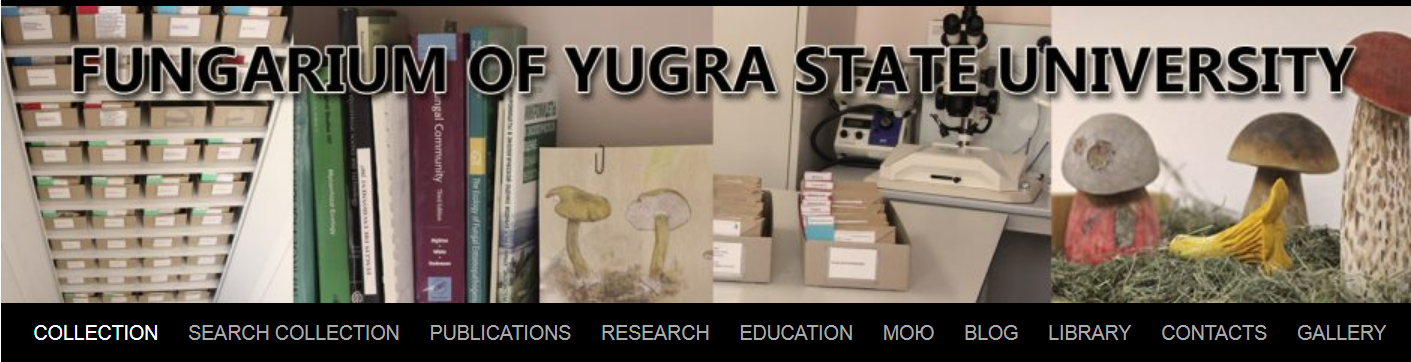 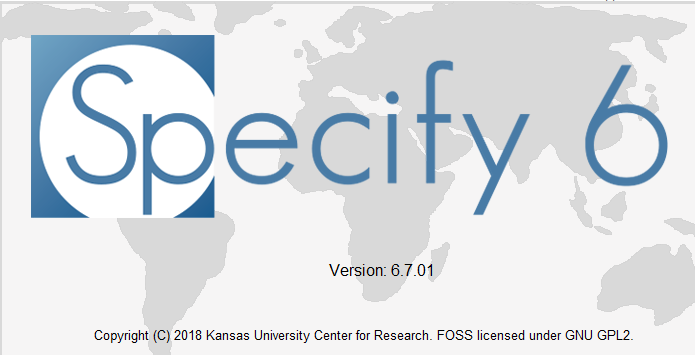 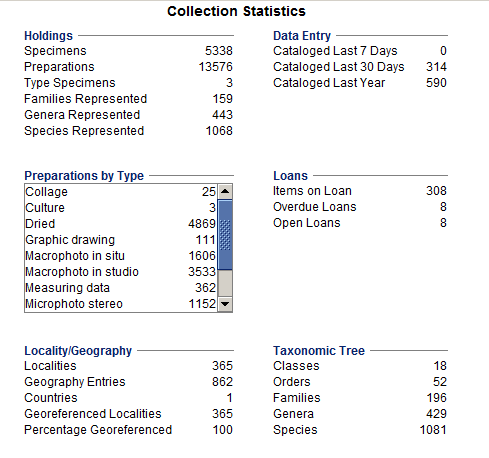 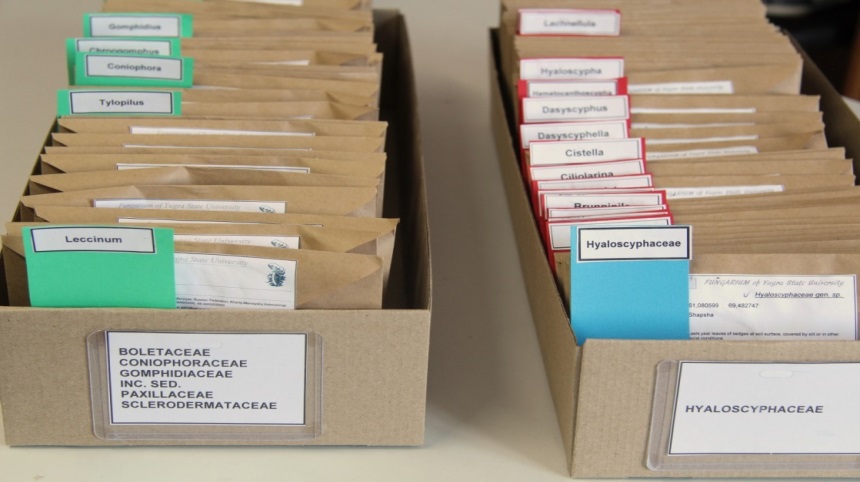 Библиография микологических публикаций Югры https://fungariumysu.org/fredy
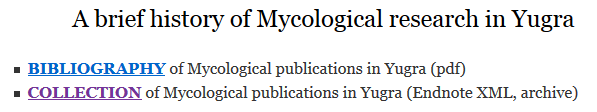 Филиппова Н.В., Арефьев С.П., Бульонкова Т.М., Звягина Е.А., Капитонов В.И., Макарова Т.А., Мухин В.А. , Ставишенко И.В. , Тавшанжи Е.И., Ширяев А.Г. 2017. История микологических исследований в Ханты-Мансийском автономном округе: 1) период разрозненных исследований, изучение сообществ ксилотрофных базидиомицетов и фитопатология // Динамика окружающей среды и глобальные изменения климата. Т. 8. №. 2. С. 18-28.

Филиппова Н.В., Арефьев С.П., Бульонкова Т.М., Звягина Е.А., Капитонов В.И., Макарова Т.А., Мухин В.А. , Ставишенко И.В. , Тавшанжи Е.И., Ширяев А.Г. 2017. История микологических исследований в Ханты-Мансийском автономном округе: 2) изучение макромицетов, лишайников и миксомицетов, состояние коллекций и региональная база находок видов // Динамика окружающей среды и глобальные изменения климата. Т. 8. №. 2. С. 29-45.
Fungal Records Database of YugraGBIF Occurrence Dataset https://doi.org/10.15468/hfje3l
Totally about 2600 species of fungi in Yugra

Lichens 37%
Agaricoid 30%
Aphyllophoroid 19%
Ascomycetes 9% 
Other groups 6%
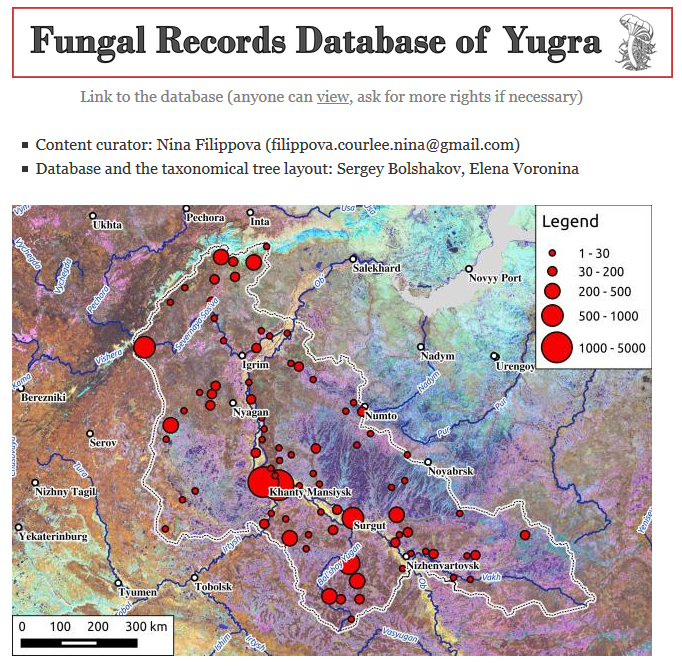 11-я Микошкола в Ханты-Мансийске (2010) + первый фестиваль грибов
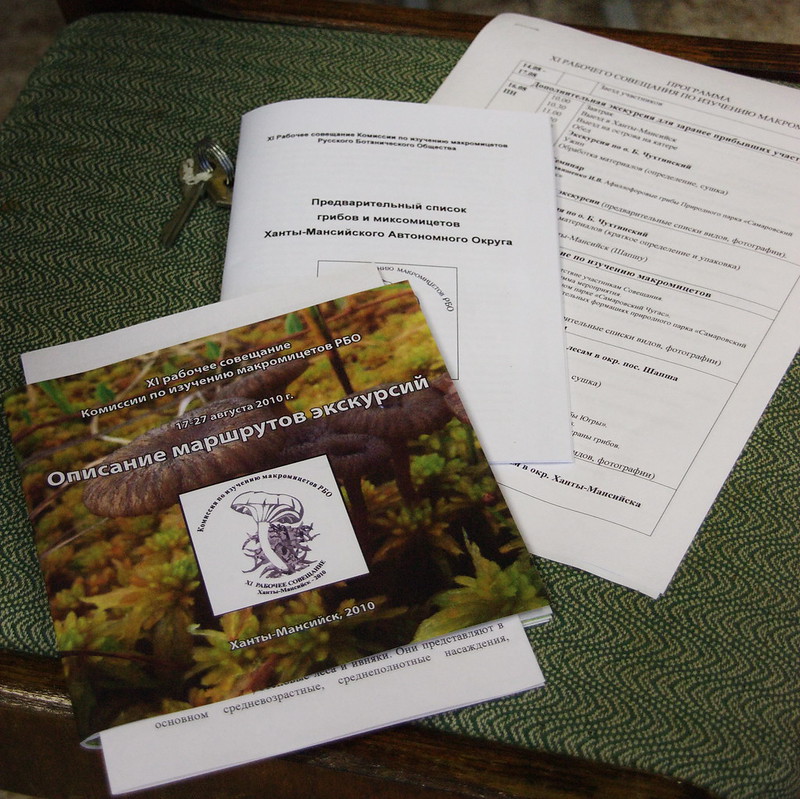 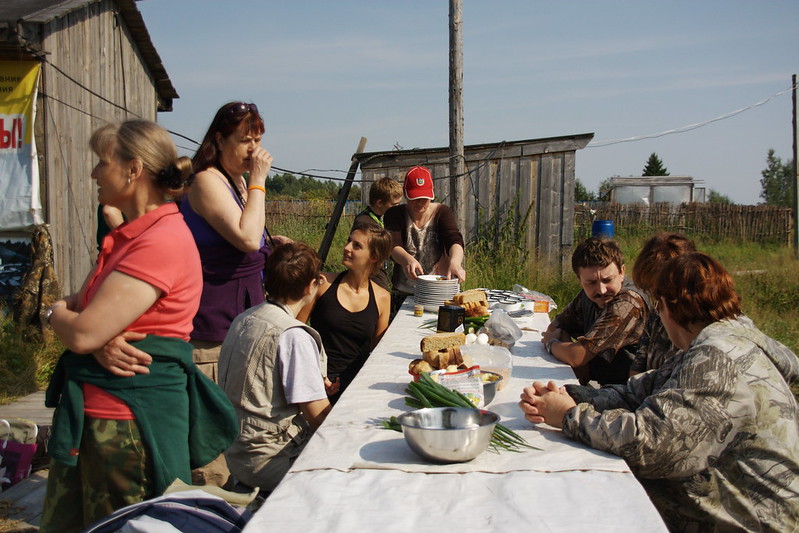 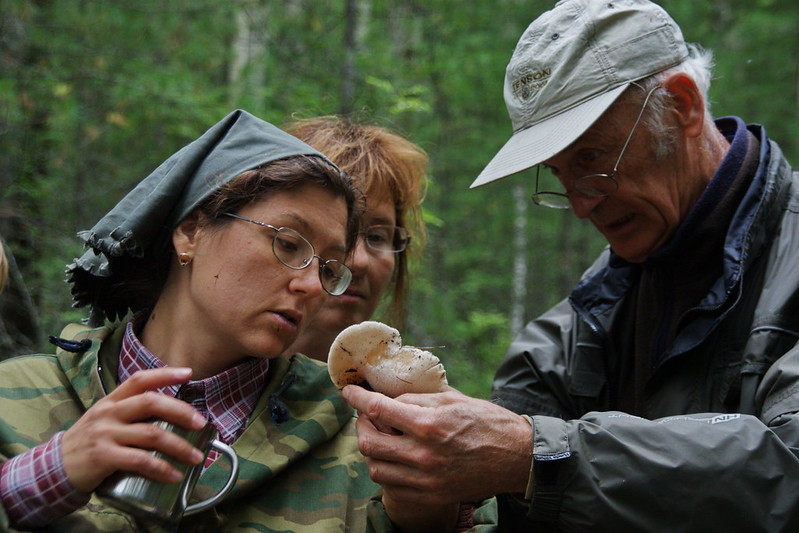 Первое собрание КГЮ (январь 2018)
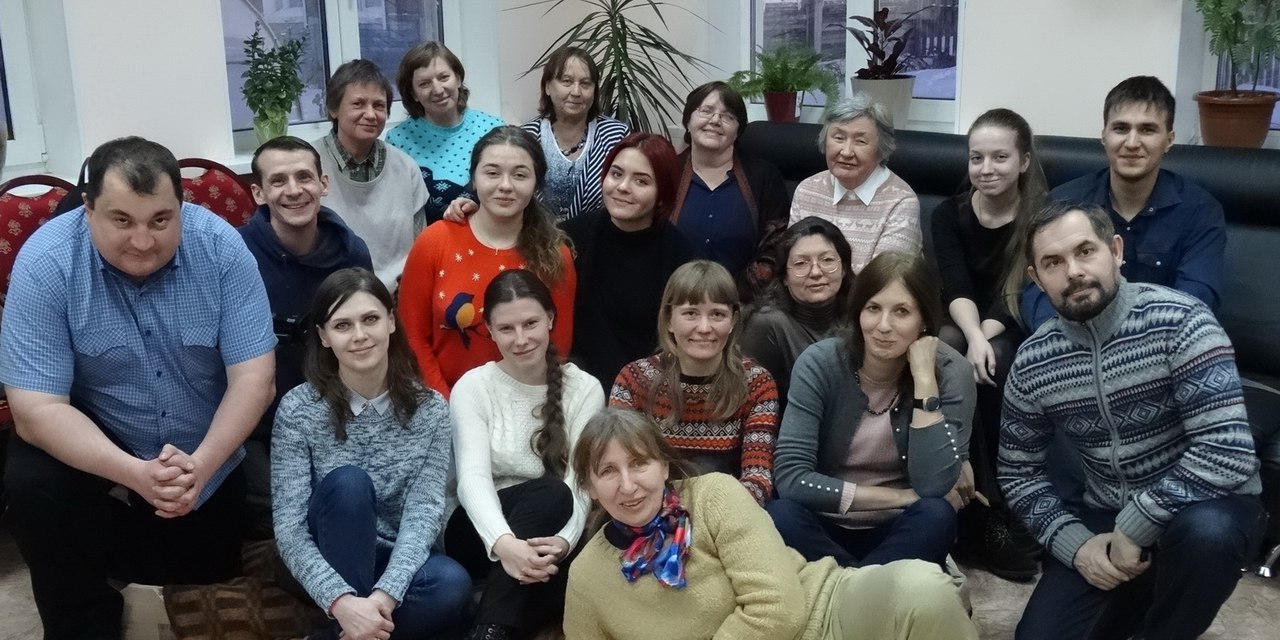 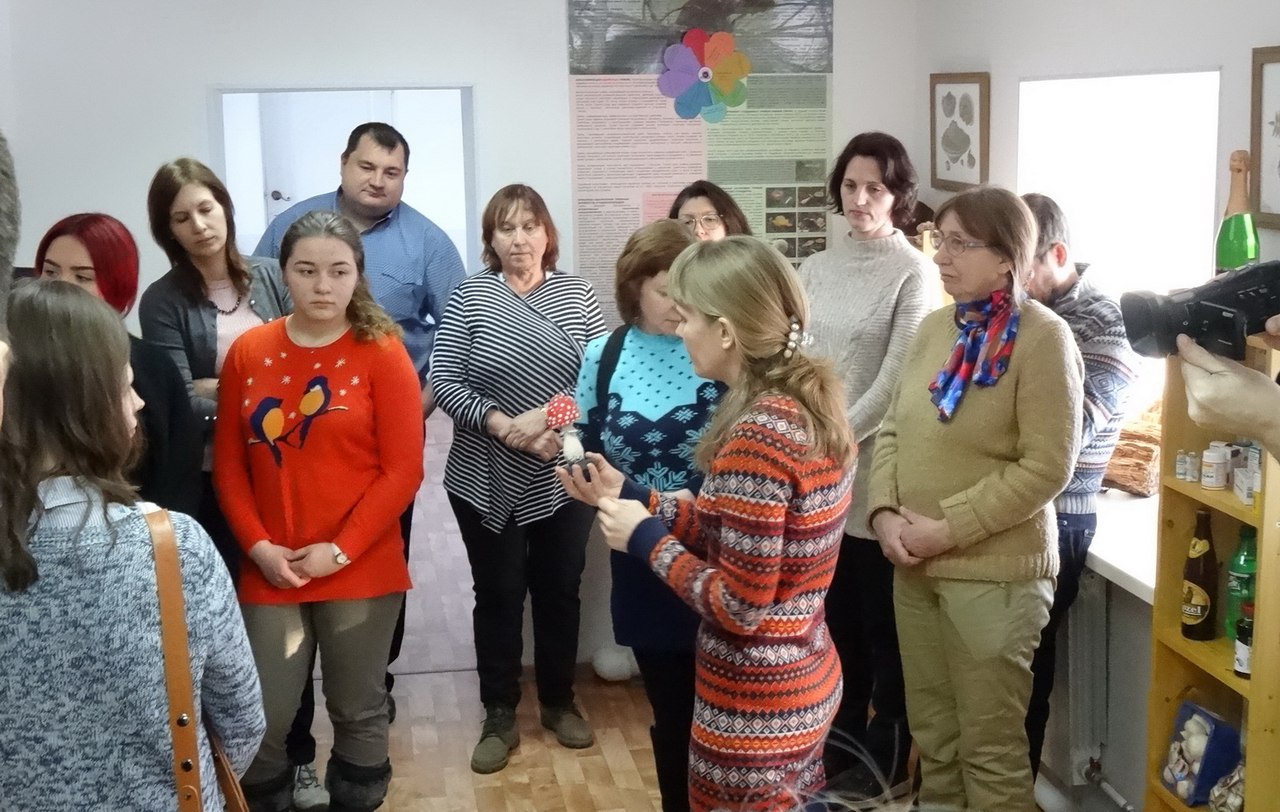 Основные направления работы:
Семинары на интересные темы 
Выставки живых грибов
Фестивали грибов
Музей грибов 
Информационный бюллетень Аррения
Сайт и социальные сети
Развитие гражданской науки через iNaturalist
Сеть площадок и маршрутов мониторинга
Анонсы семинаров КГЮ
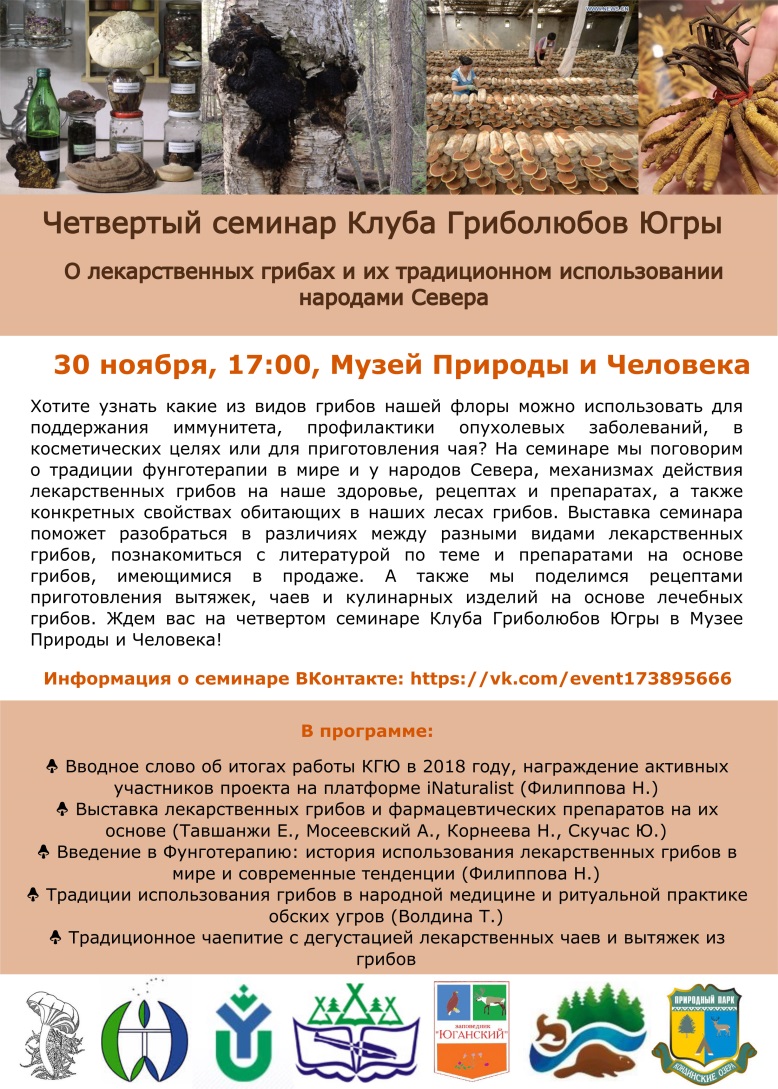 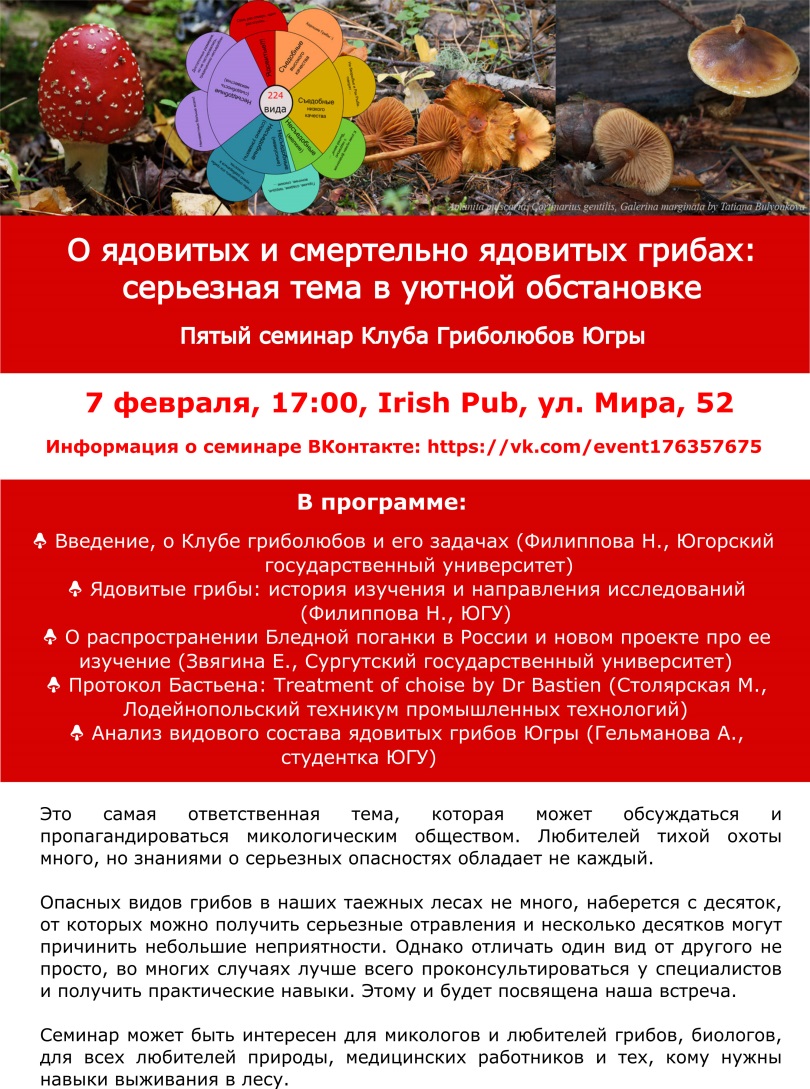 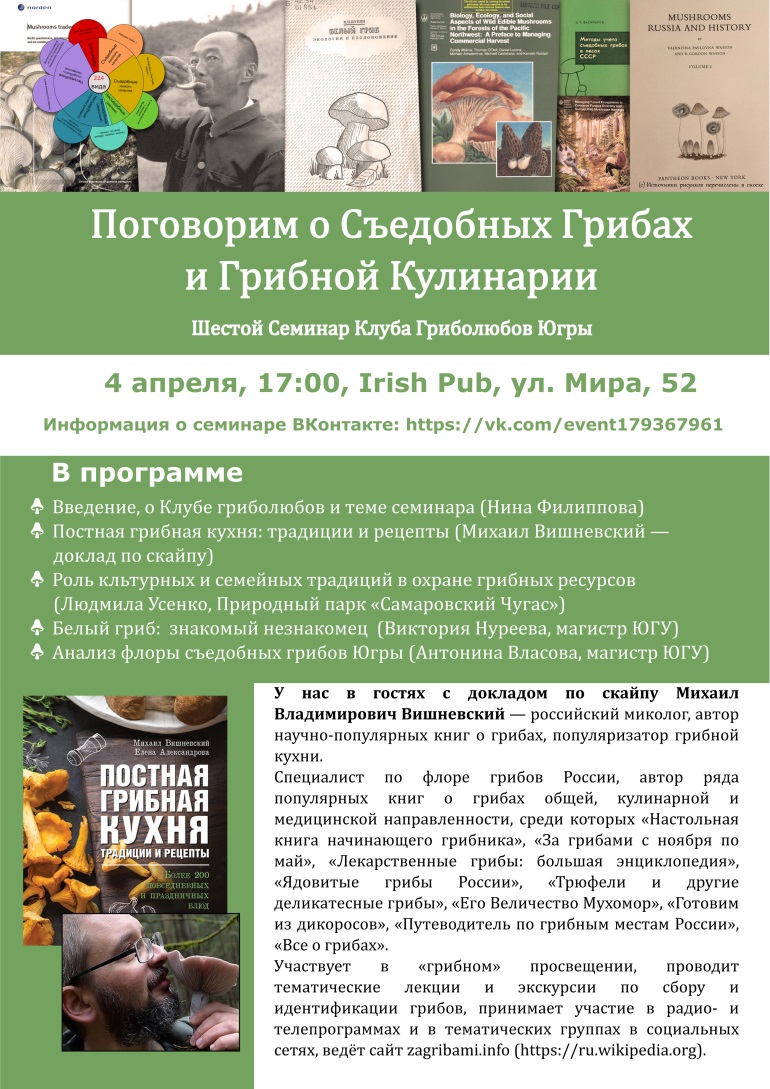 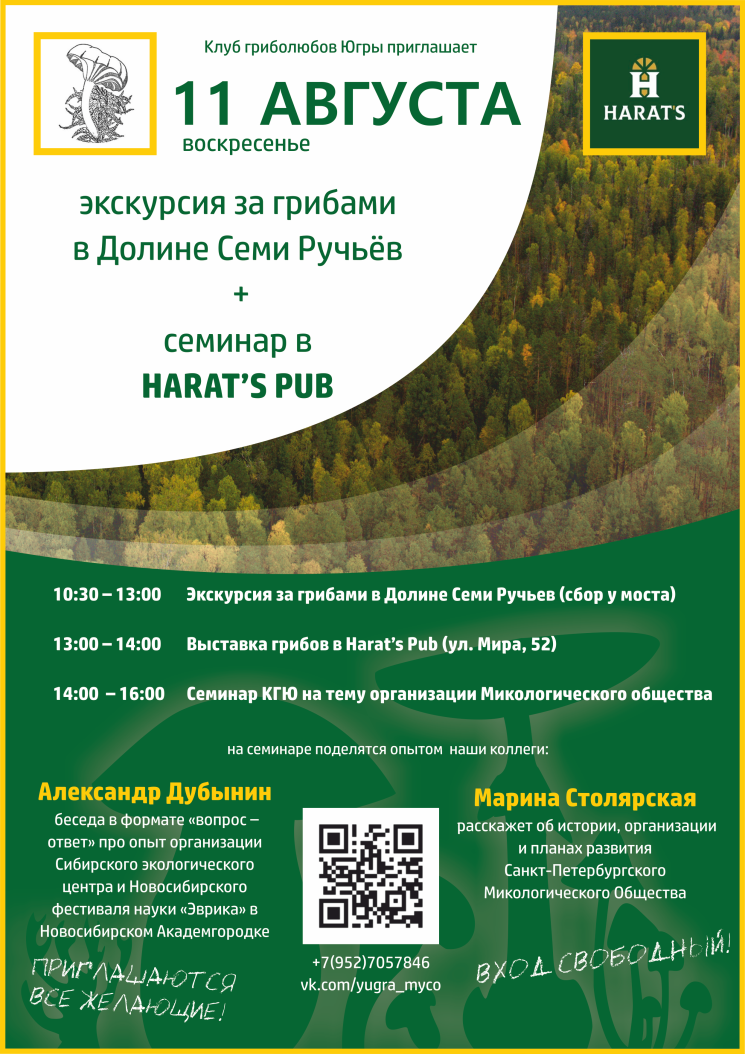 Семинары КГЮ
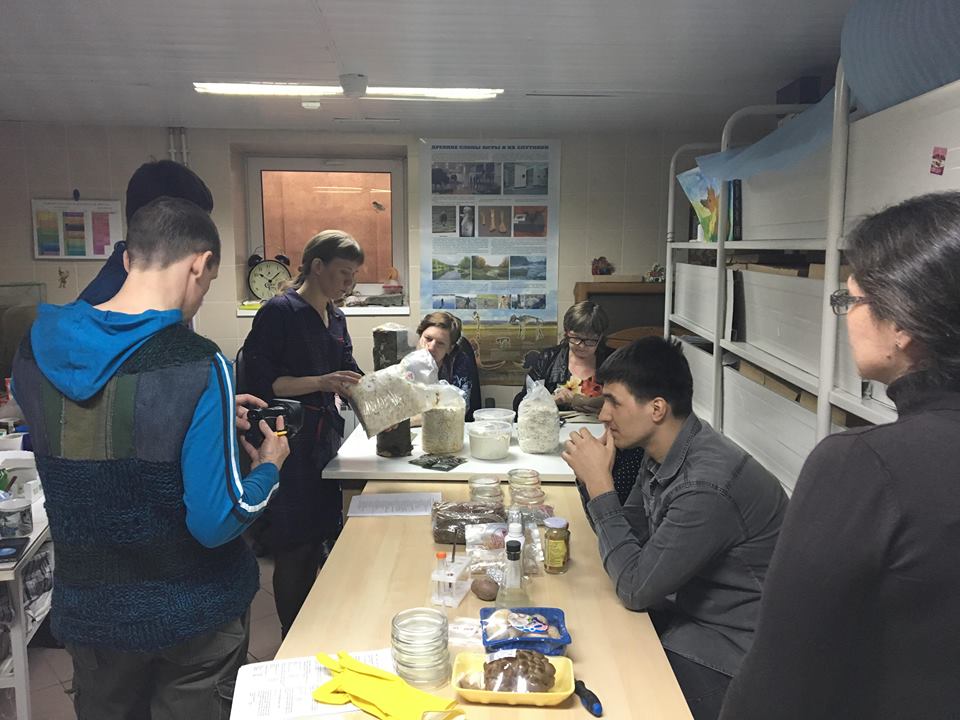 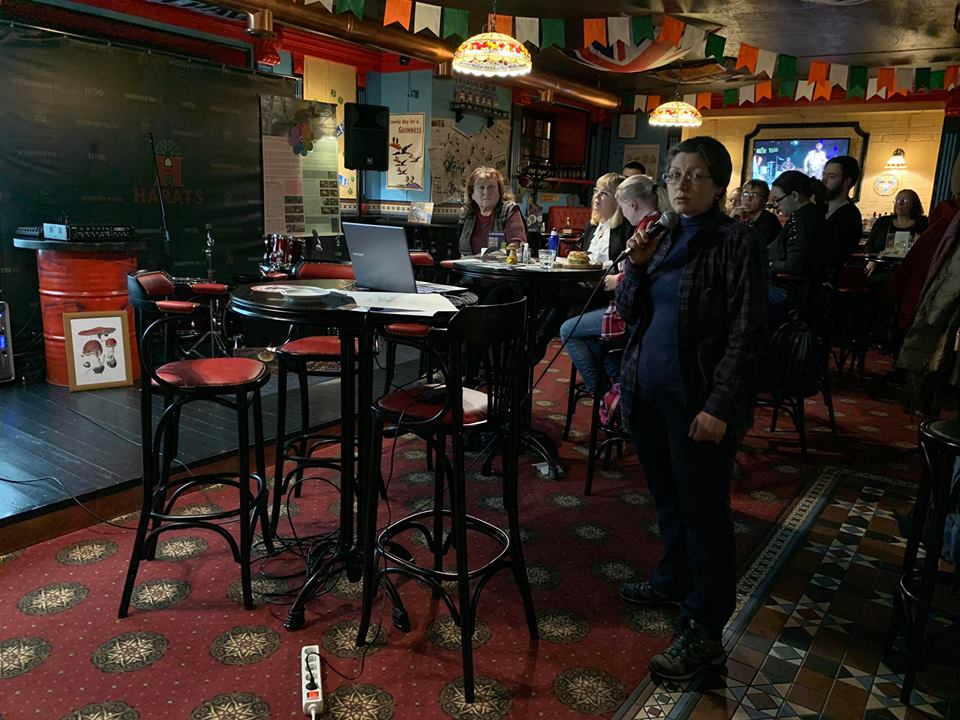 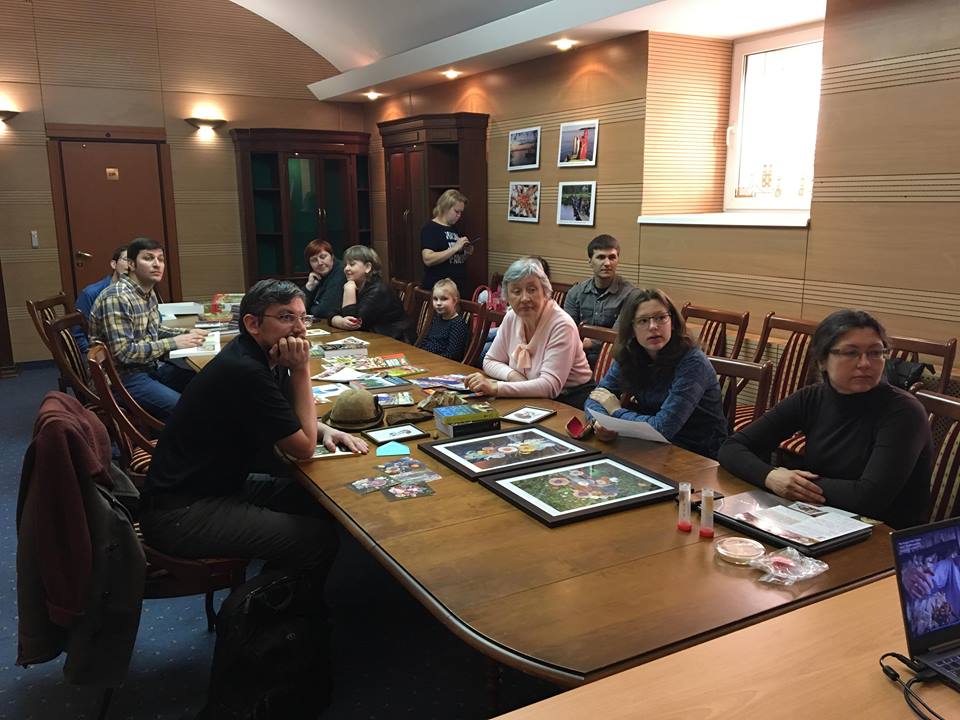 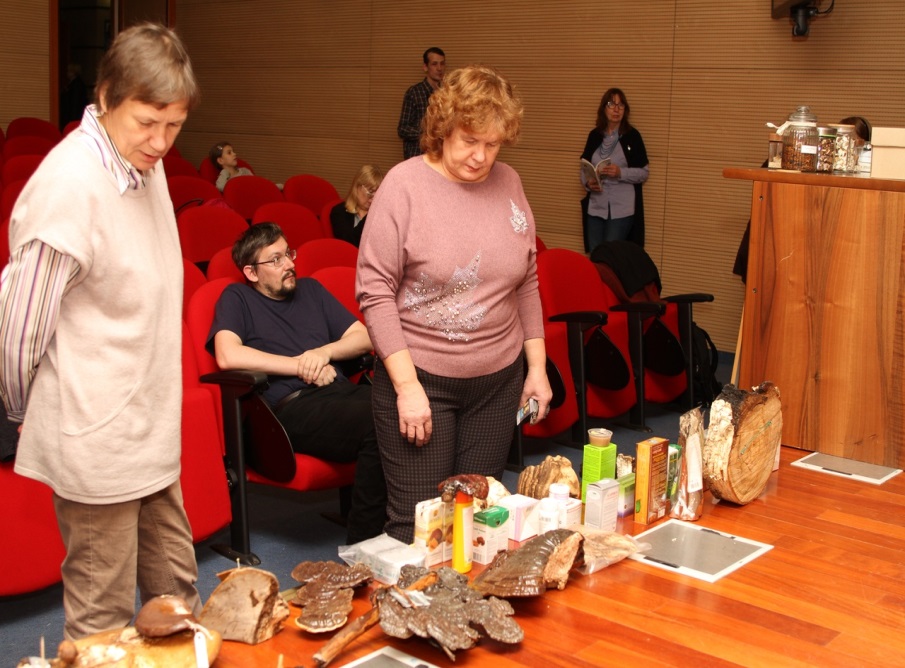 Бюллетень «Аррения»
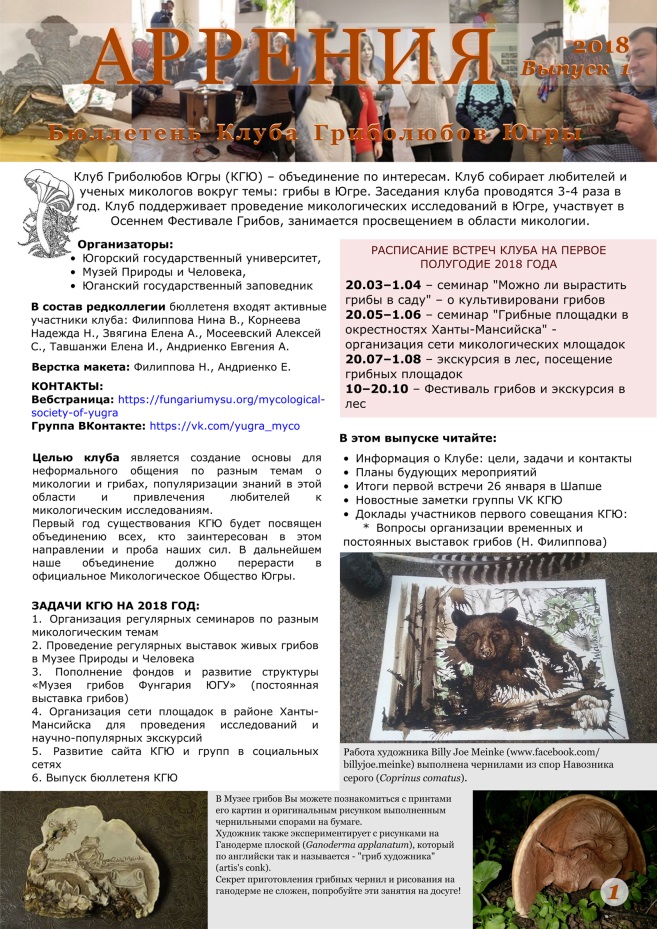 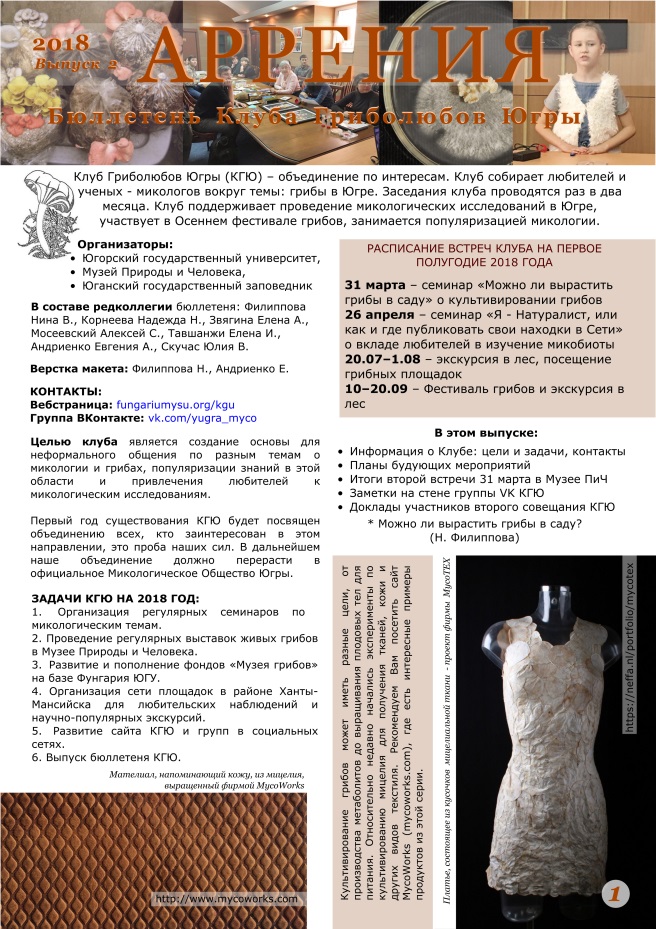 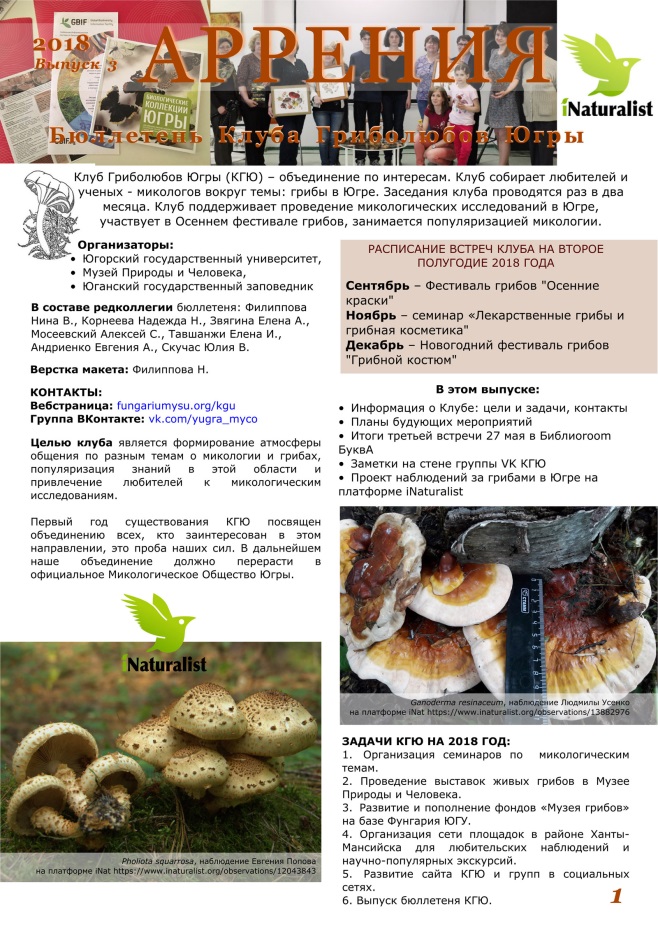 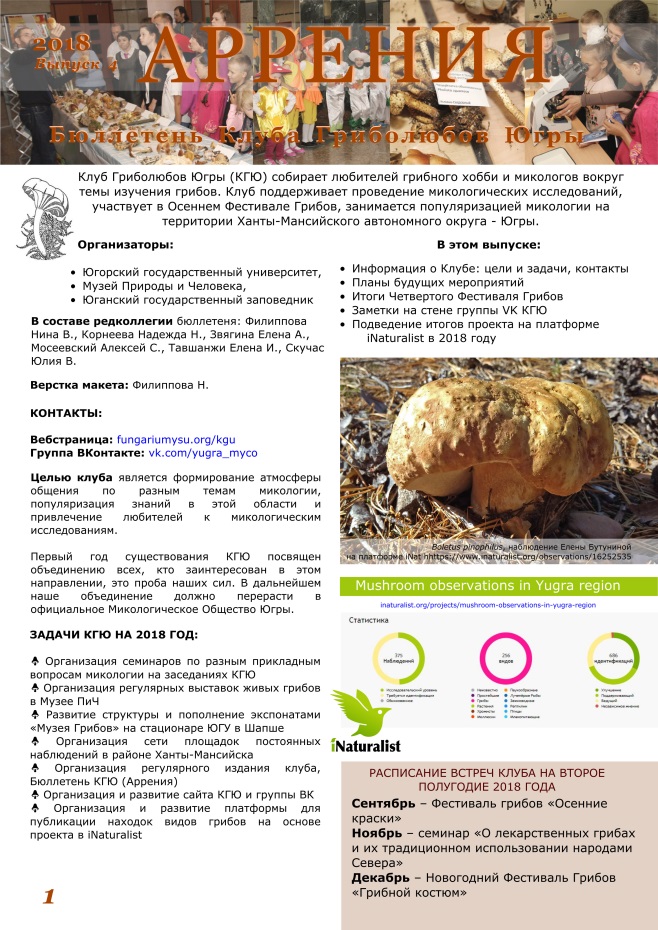 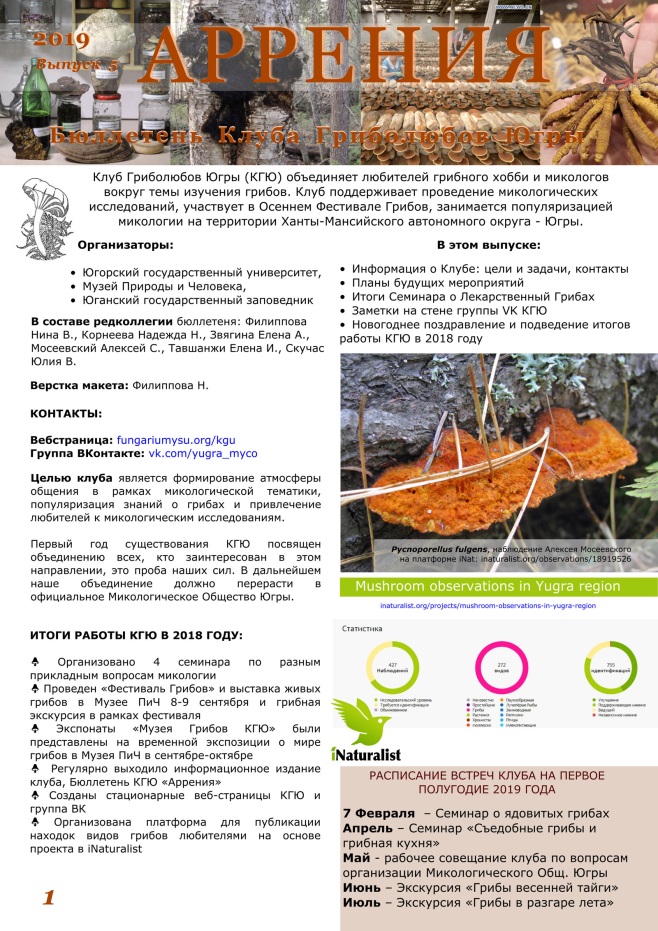 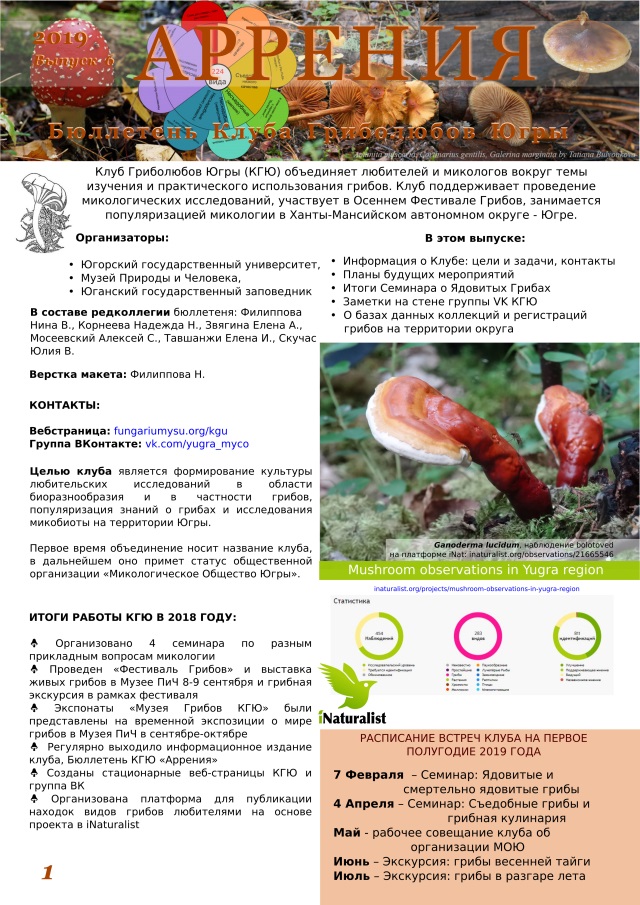 https://fungariumysu.org/arrhenia/
АРРЕНИЯ
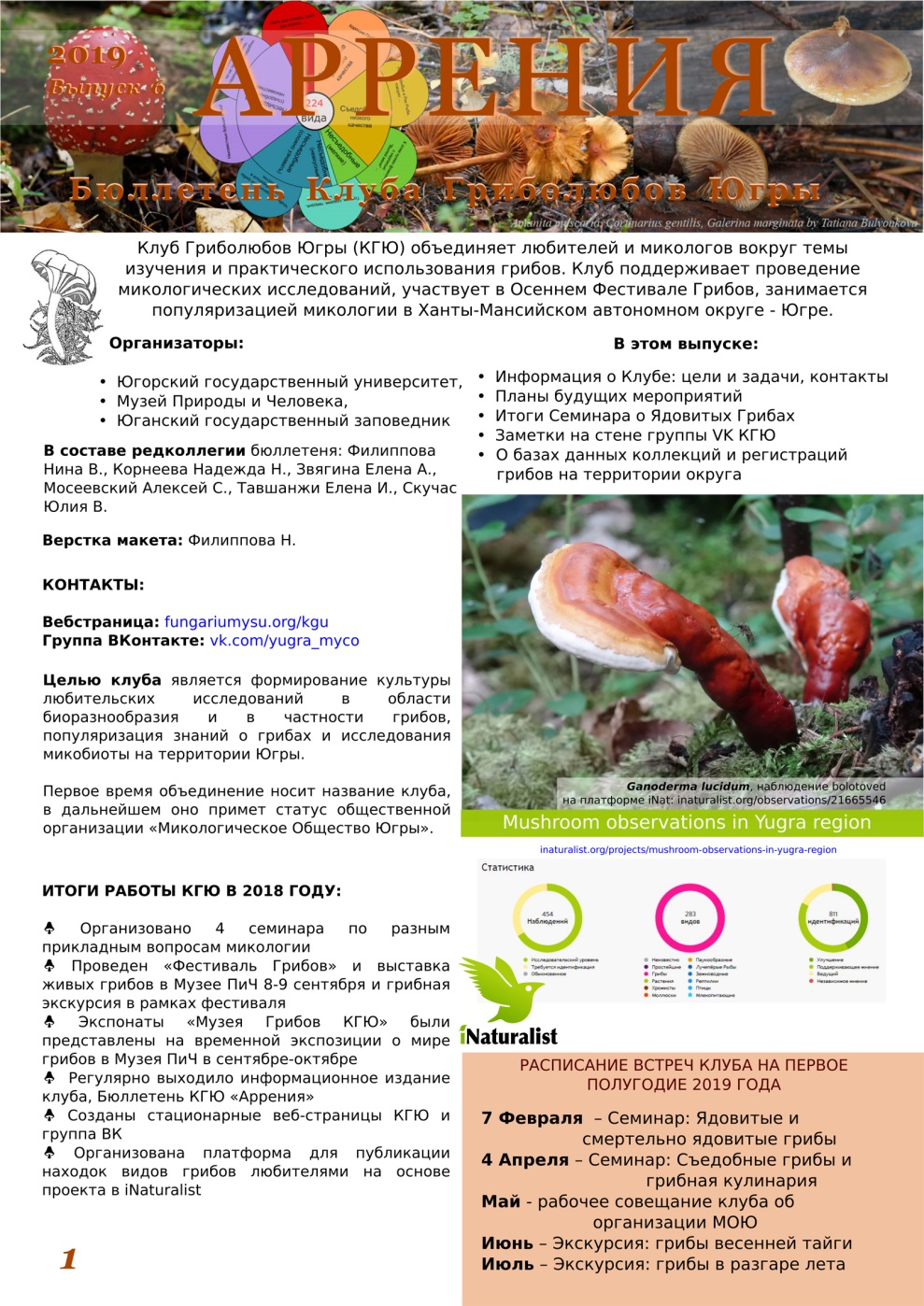 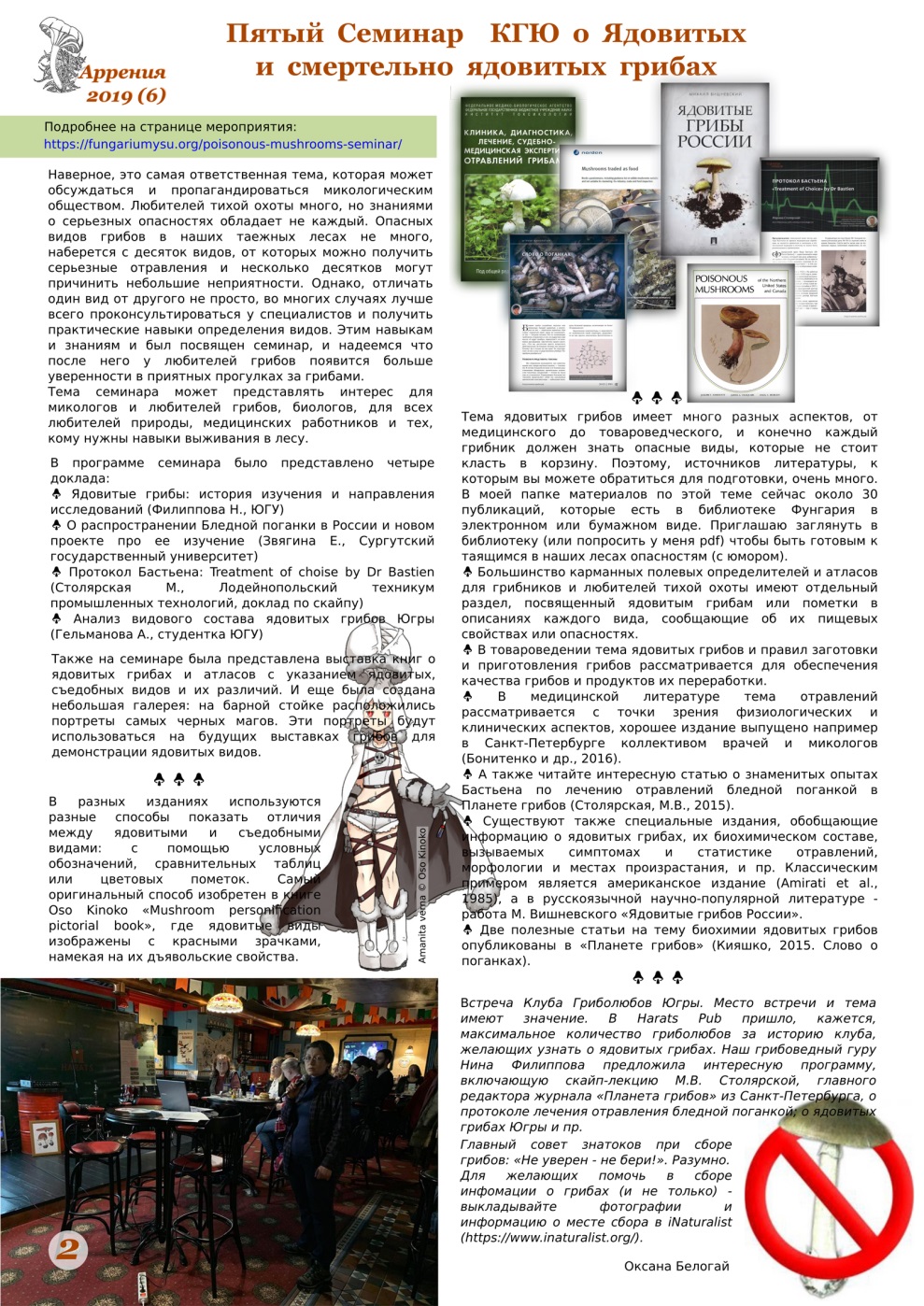 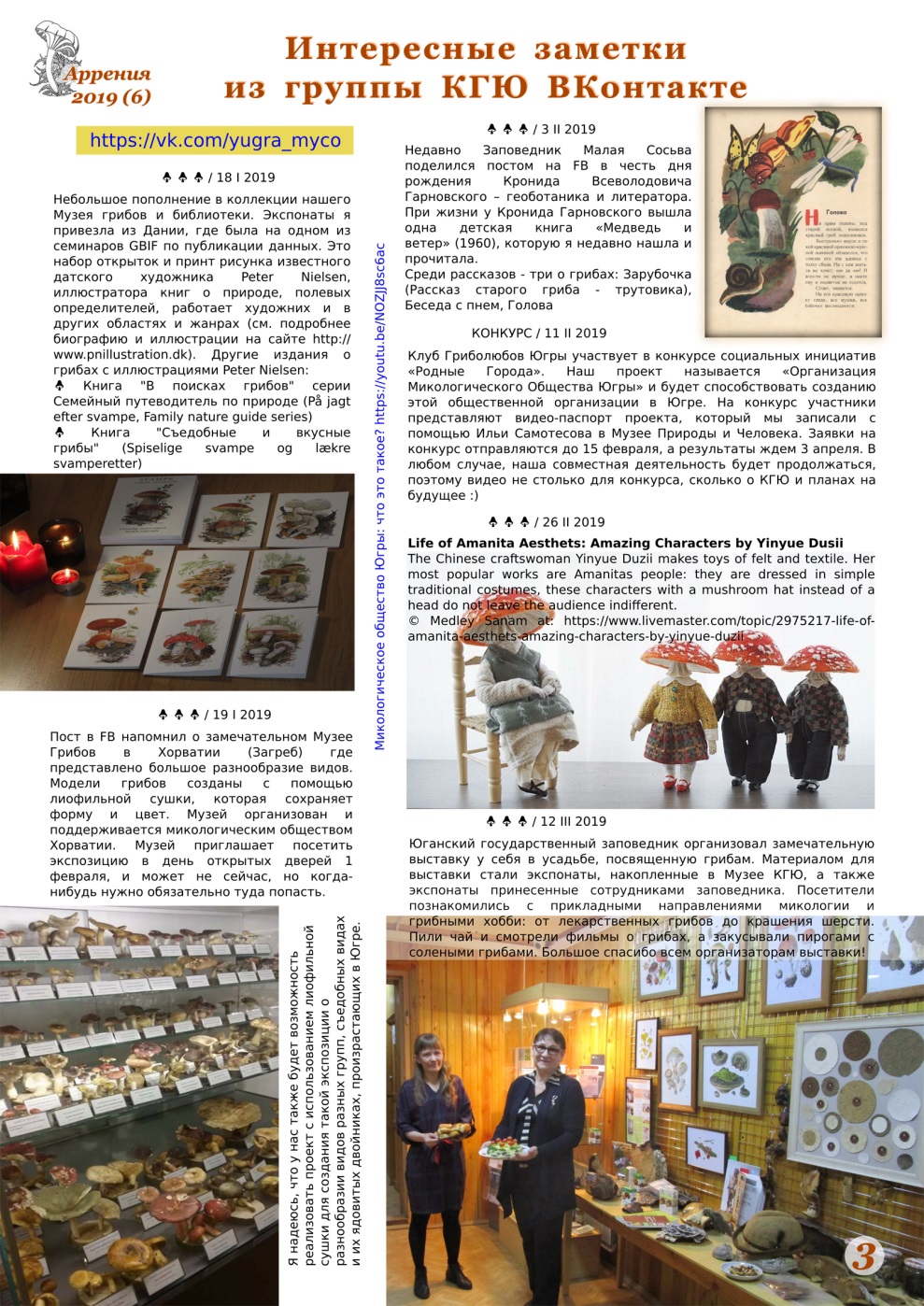 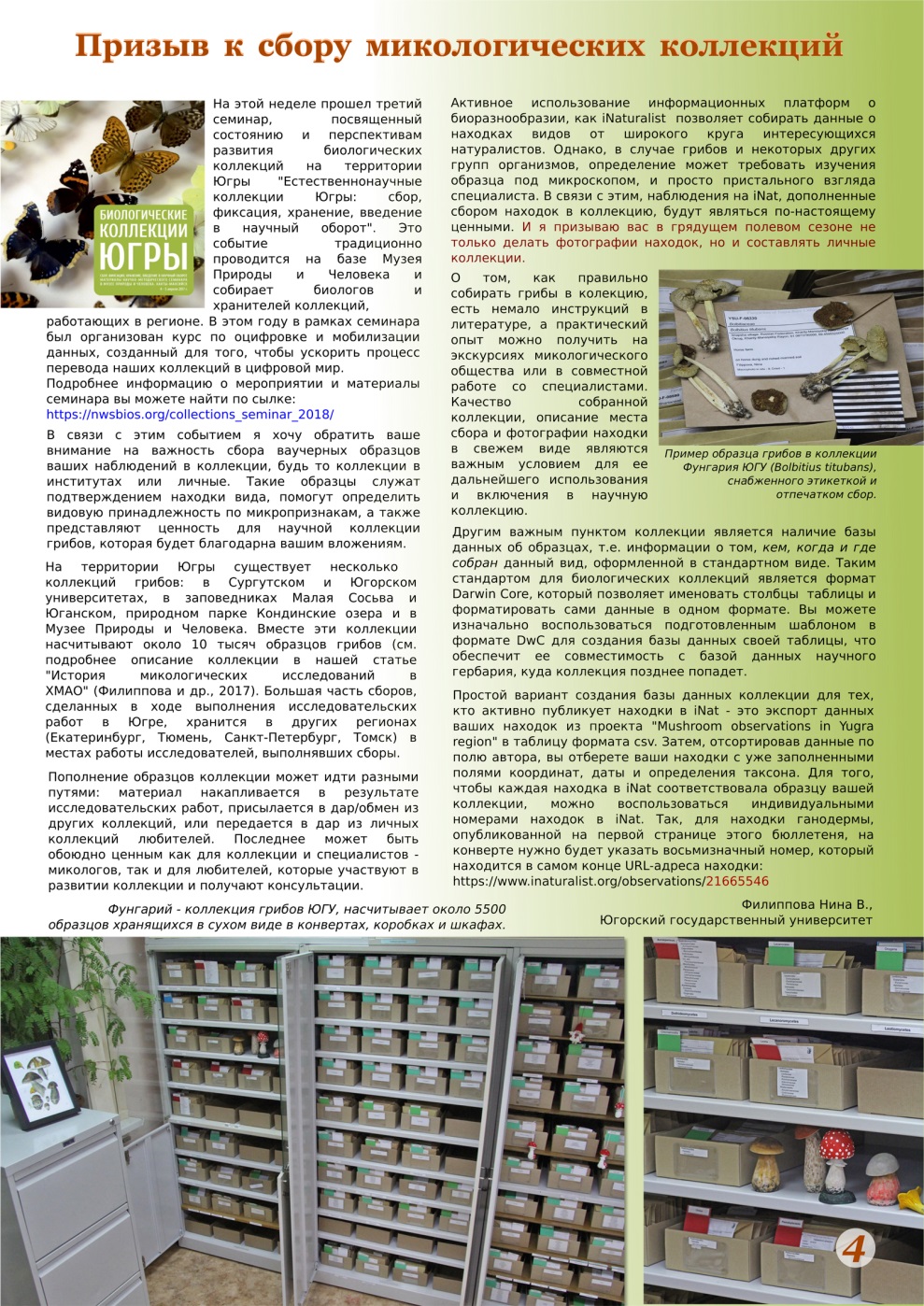 Выставки ‘живых’ грибов
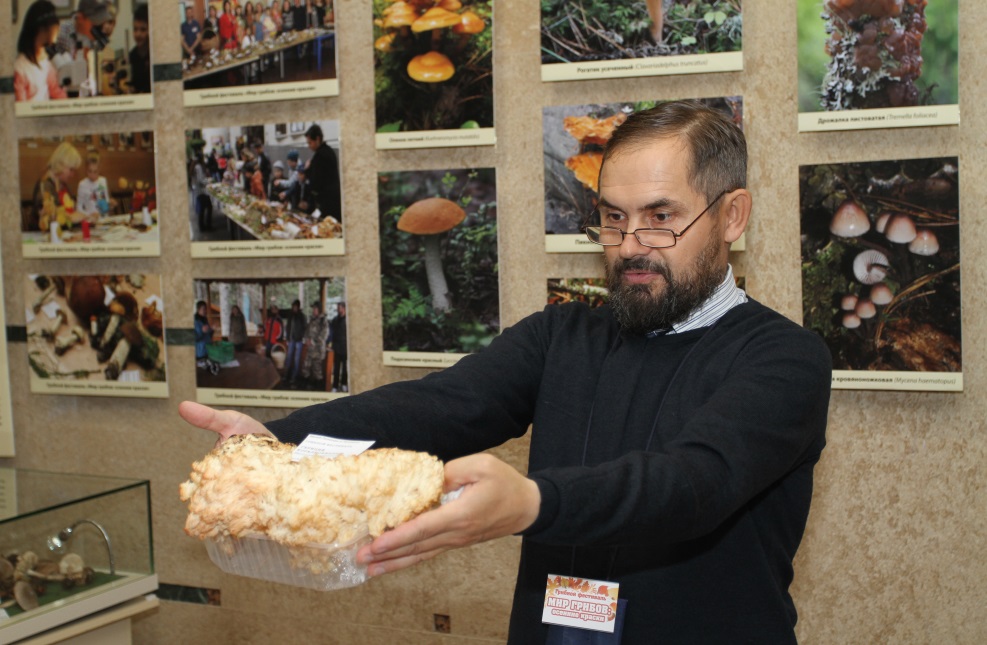 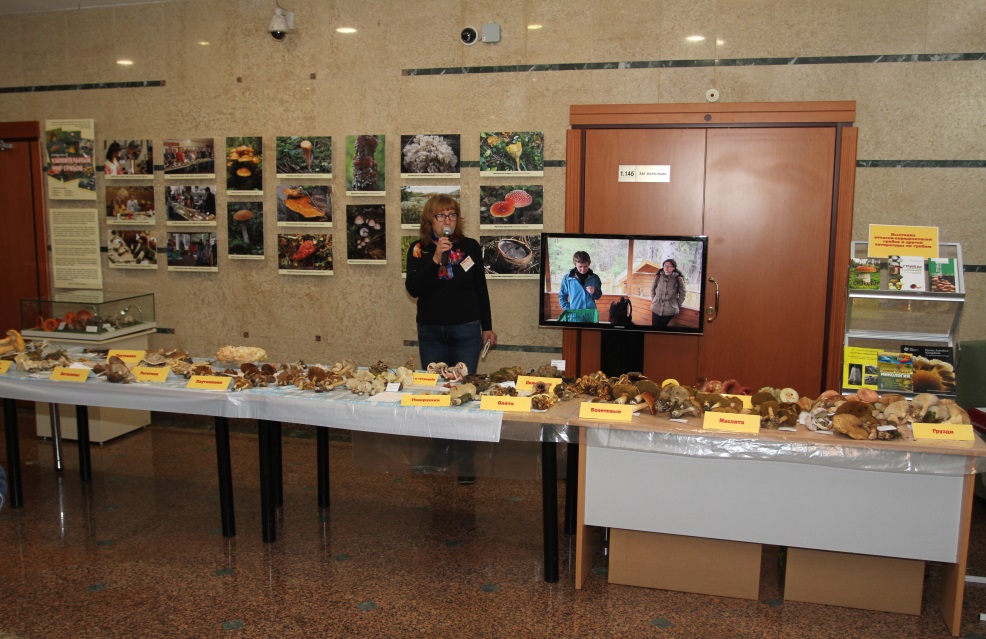 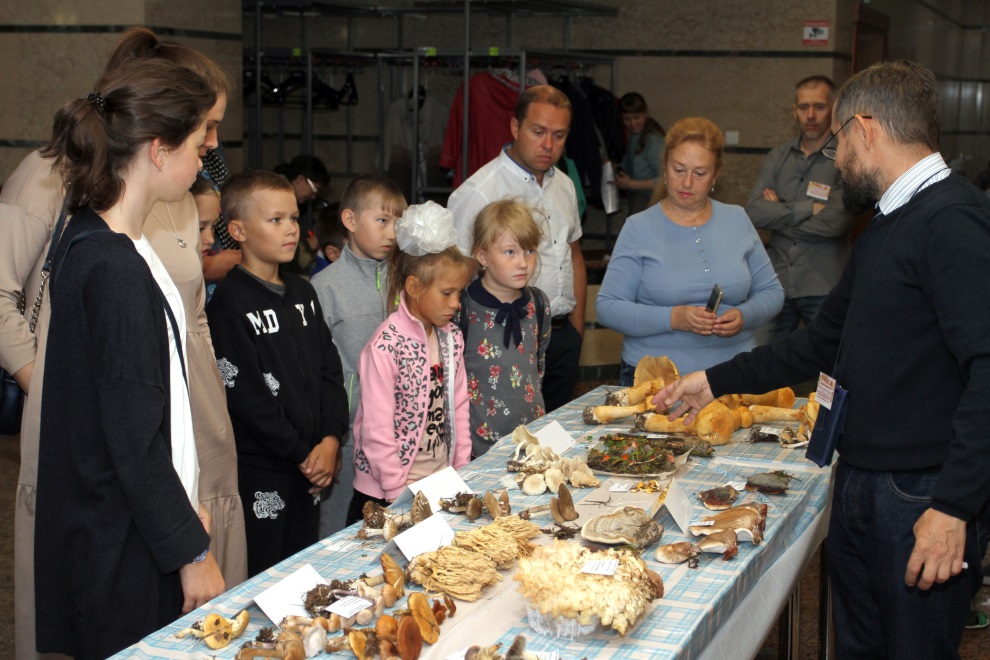 Фестивали грибов
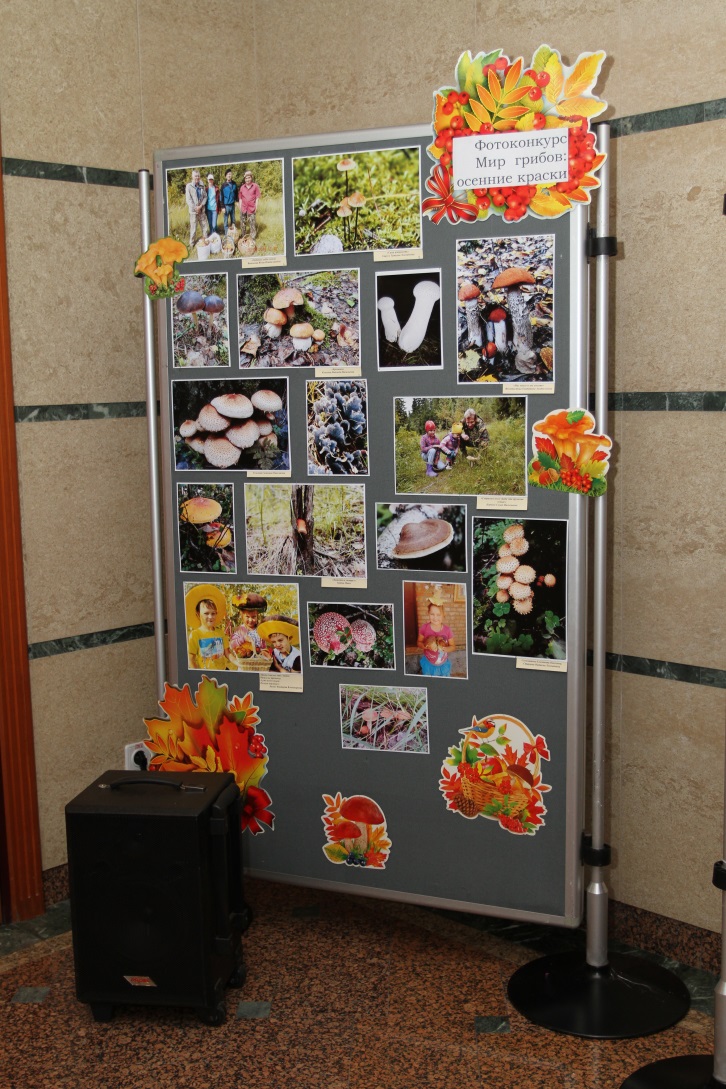 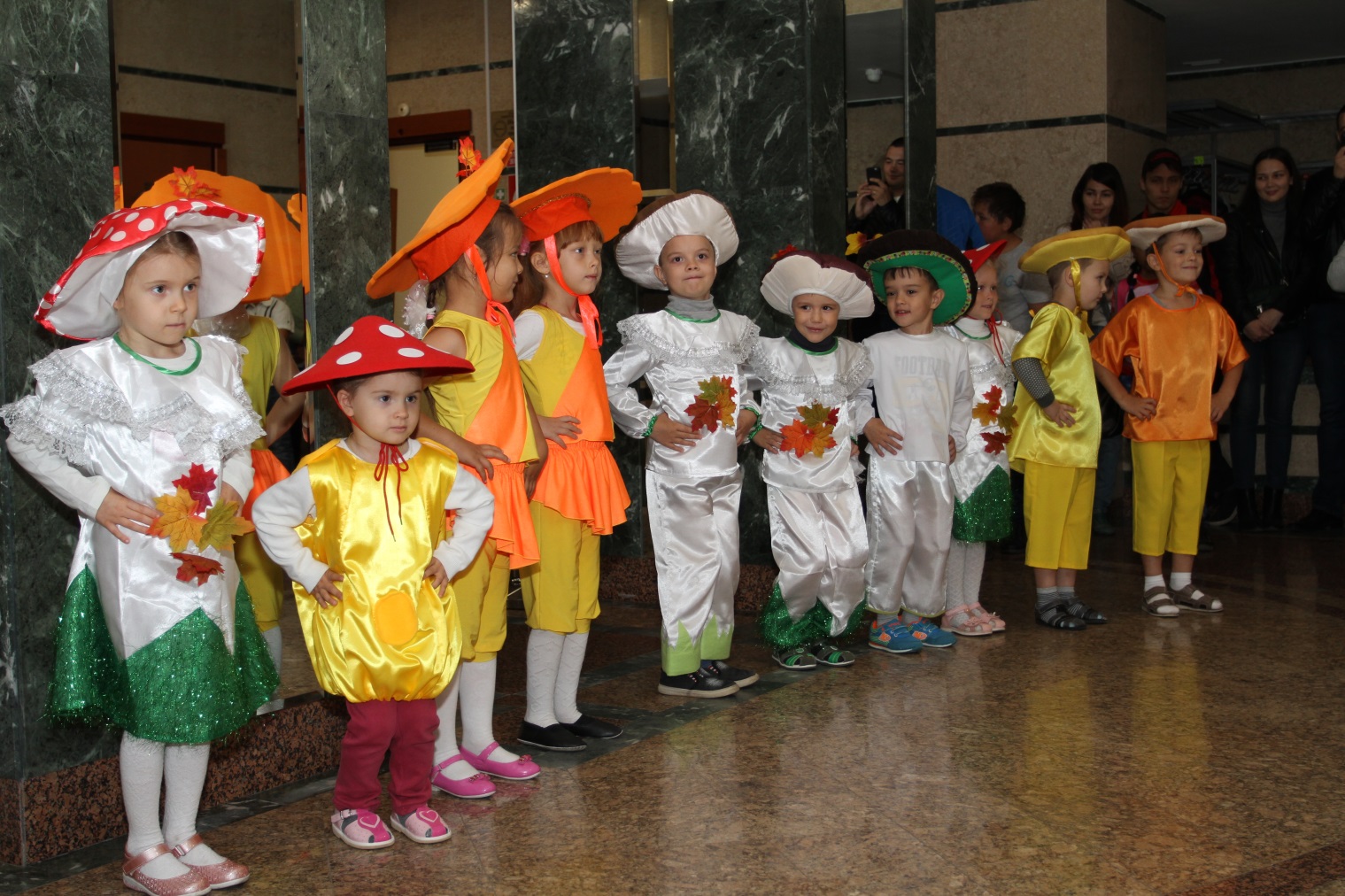 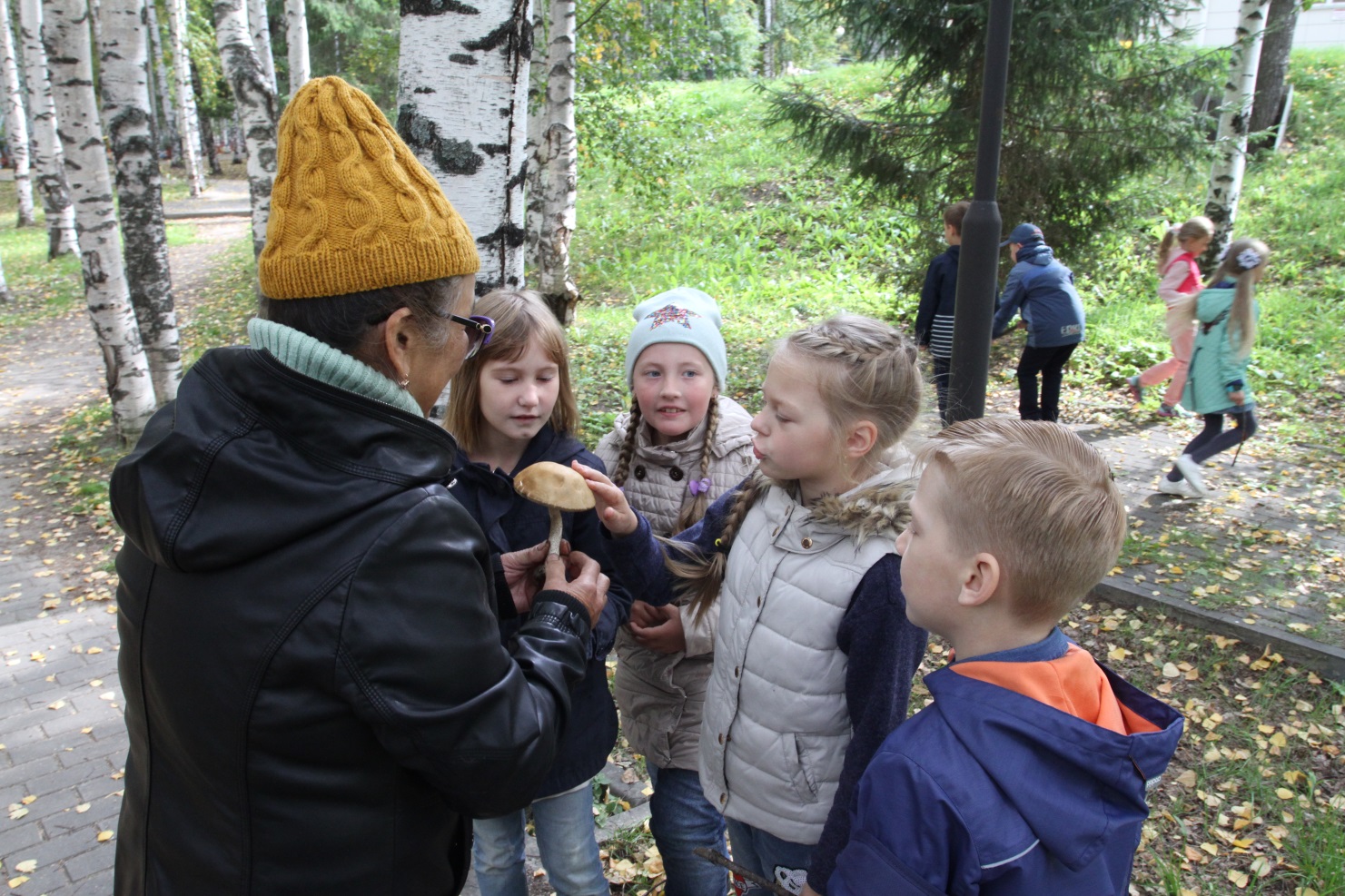 Музей грибов
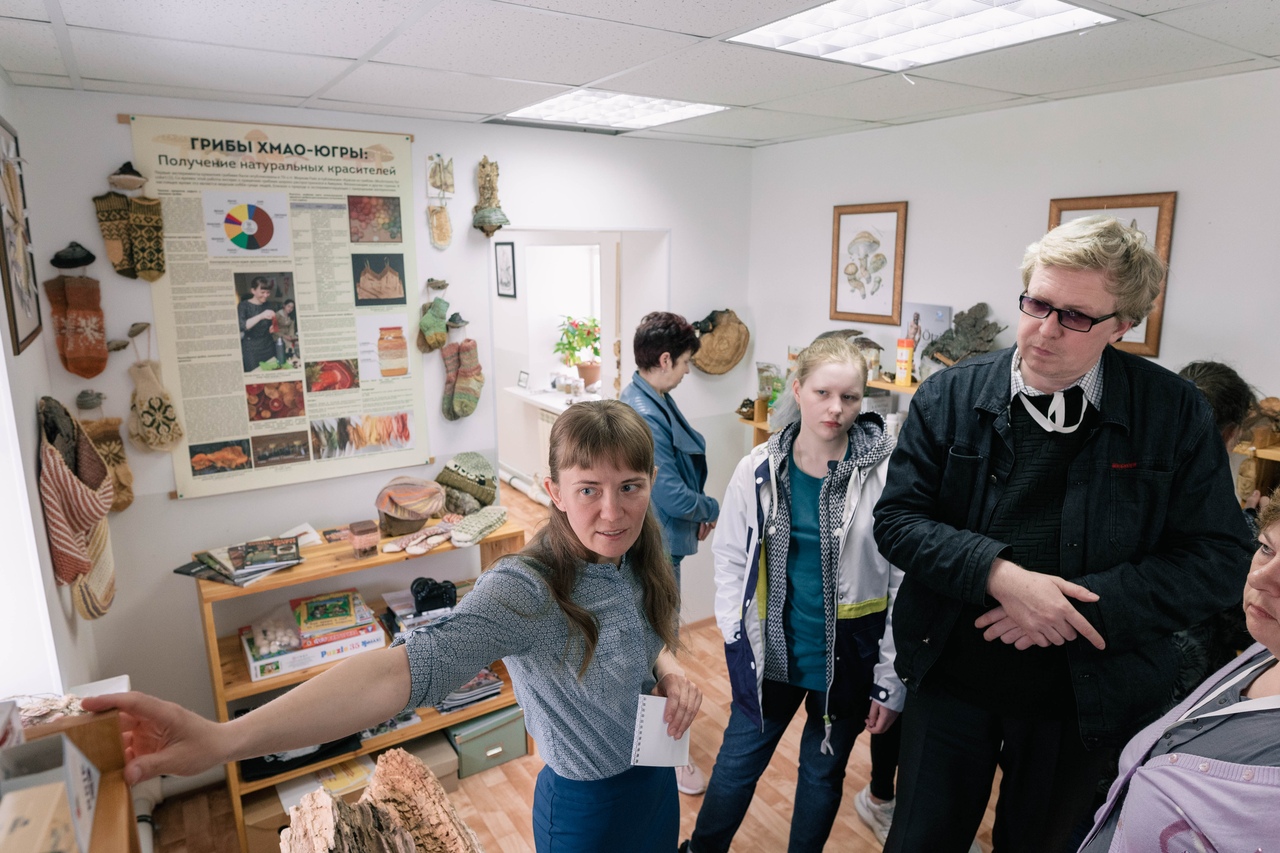 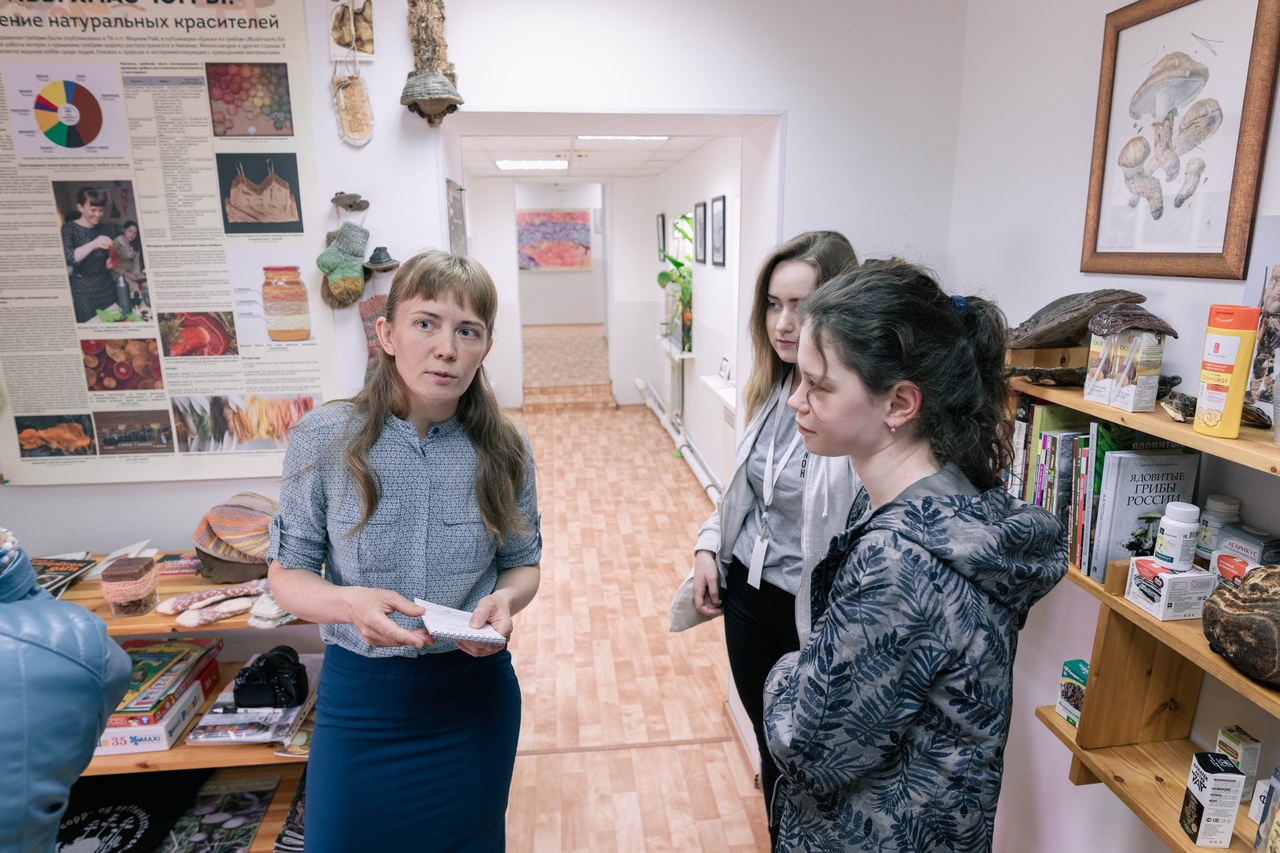 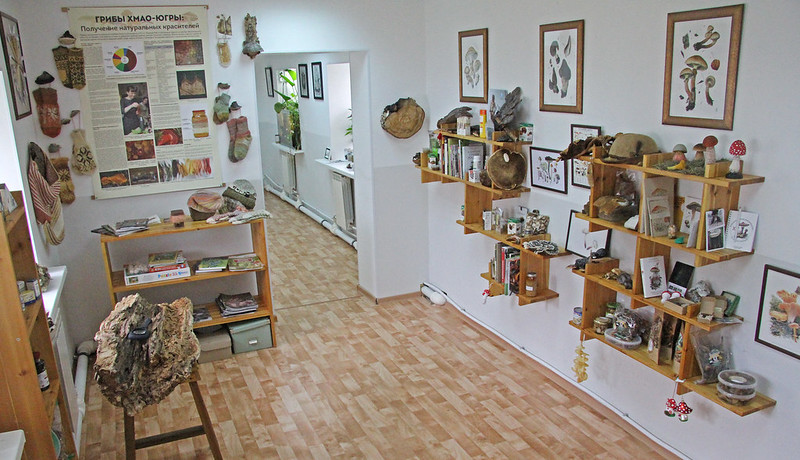 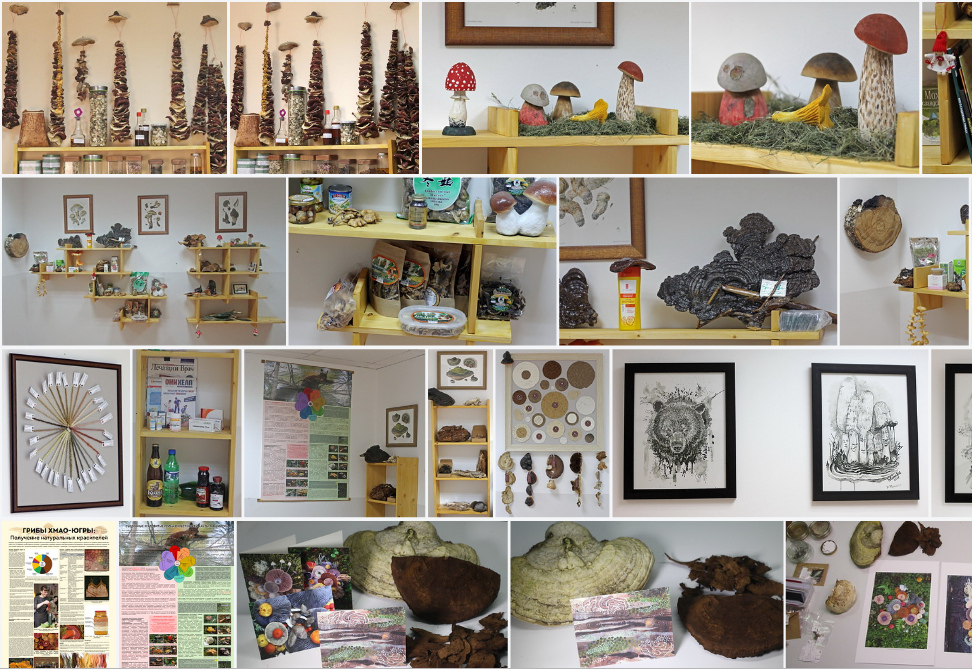 Экскурсии
Проходят во время Фестиваля грибов
В 2019 году в рамках семинаров КГЮ
? Тематические экскурсии, возрастные экскурсии, маршрутные карты, тексты экскурсий
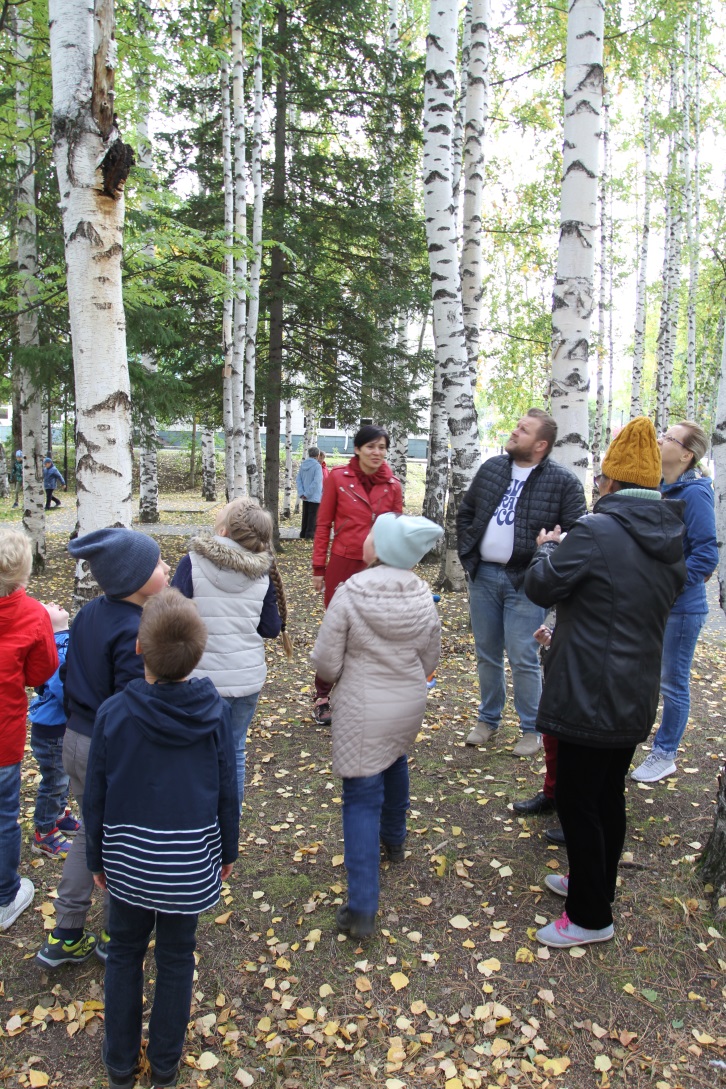 https://www.youtube.com/playlist?list=PLrhM4JMd1dQPQXvU9ijJb2v1P0qQJ8tUH
Социальные сети
ВКонтакте https://vk.com/yugra_myco
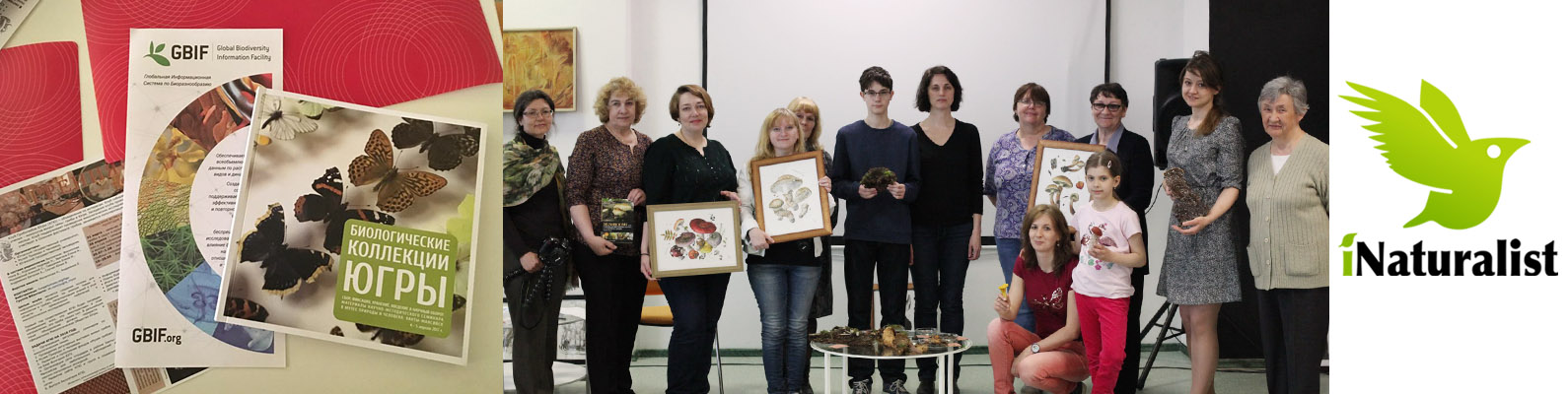 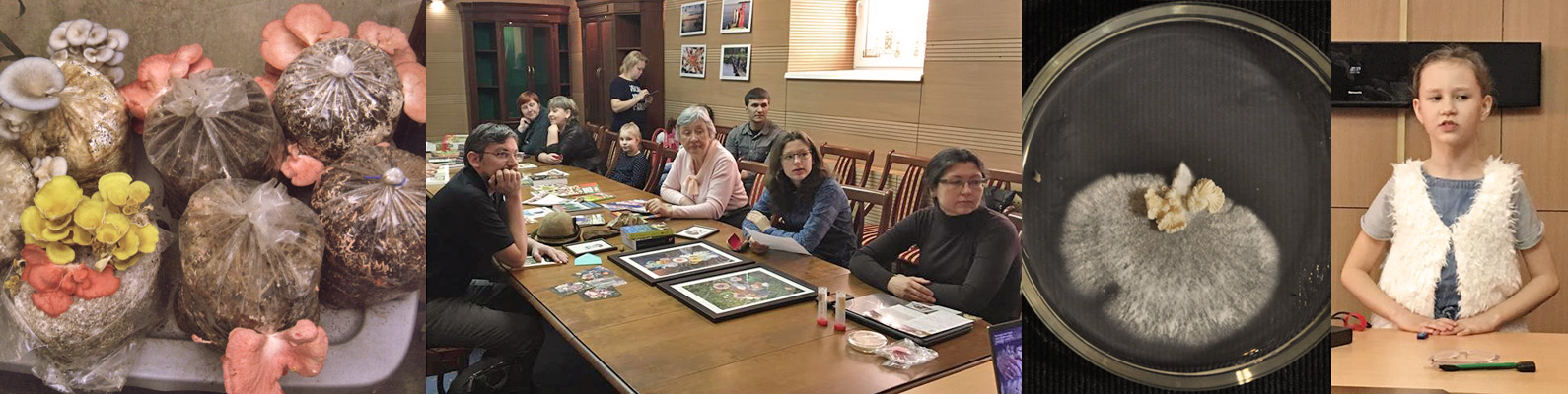 Гражданская наука – iNaturalist
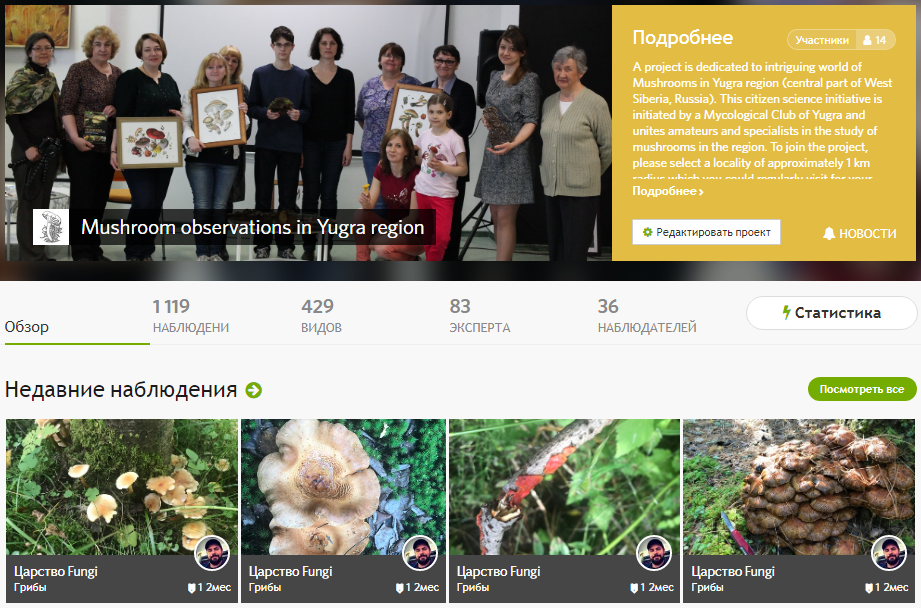 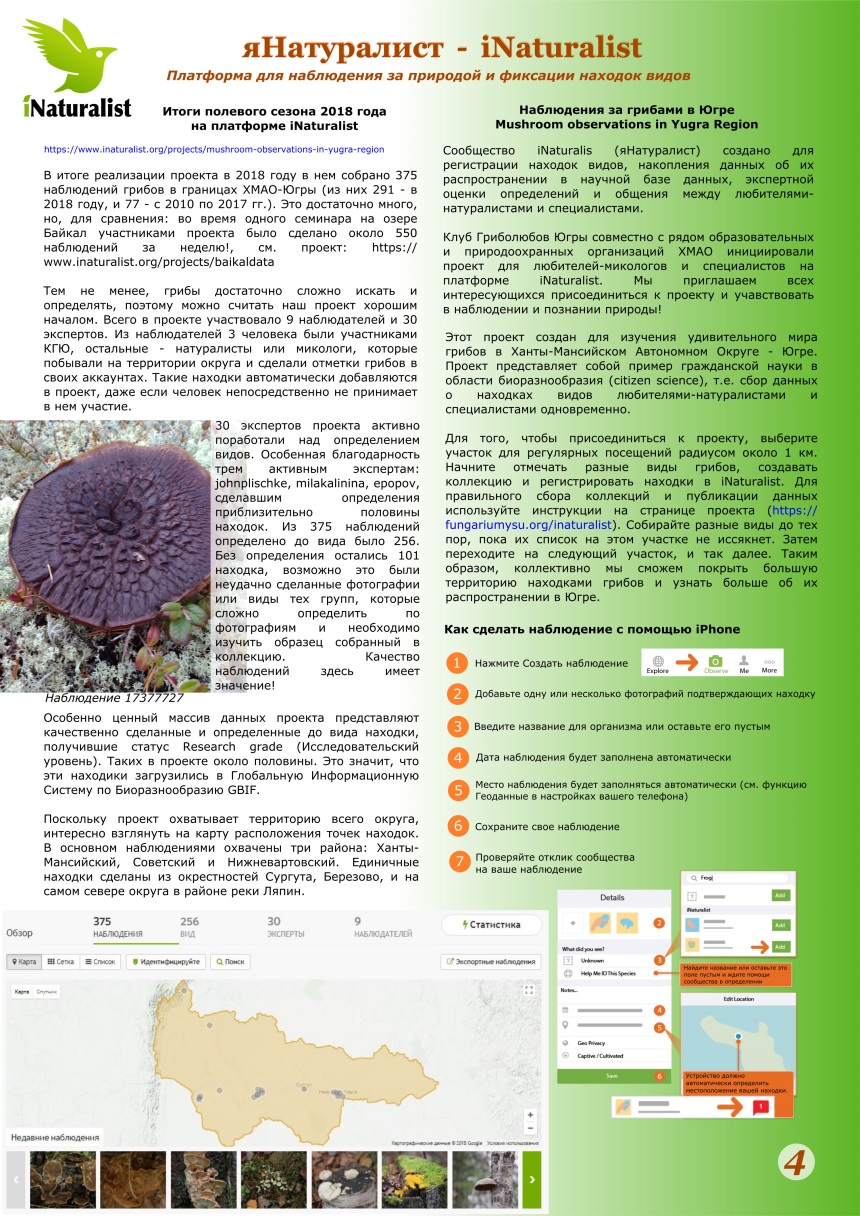 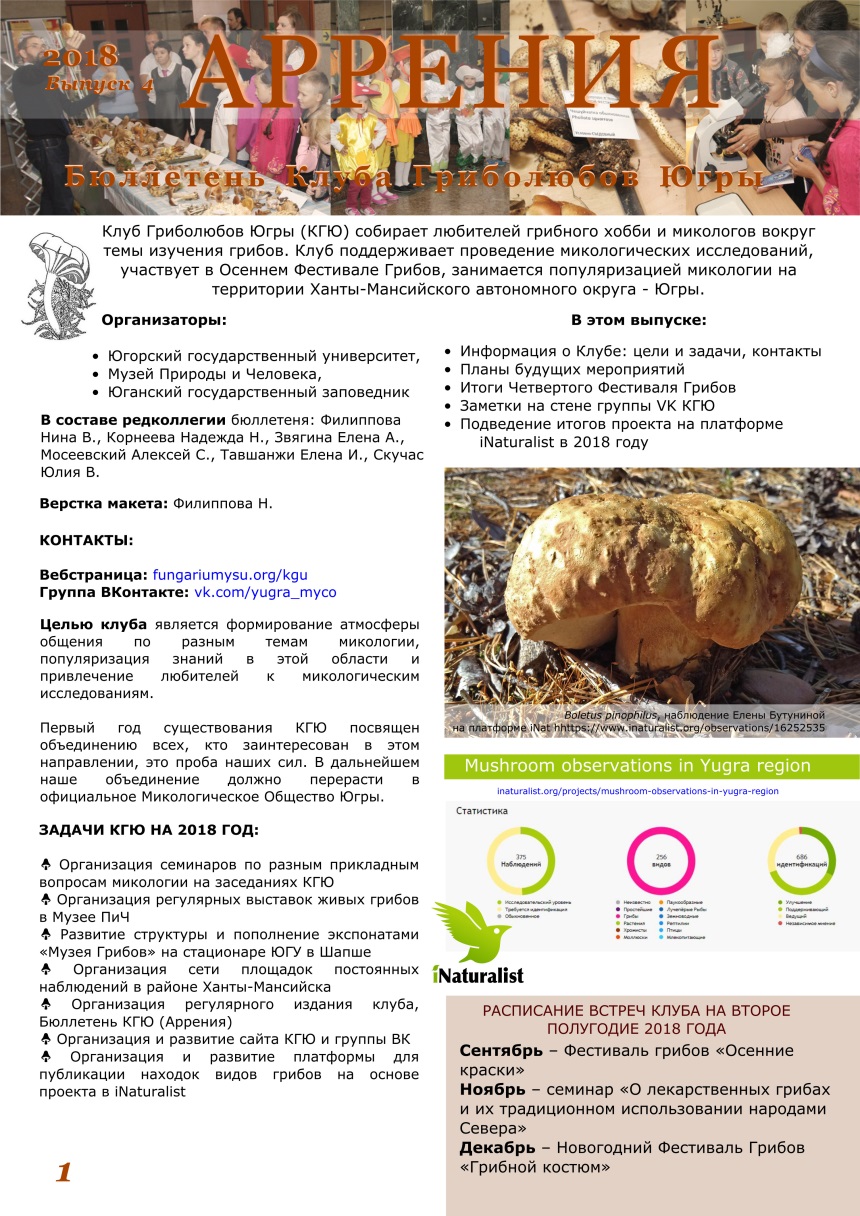 Планы на будущее
Расширение сообщества в рамках СибМикО
Обмен опытом с другими обществами в России и за рубежом
Развитие и укрепление начатых направлений работы